Образовательная игра для детей старшей группы.
«Угадай вид спорта и спортсмена»
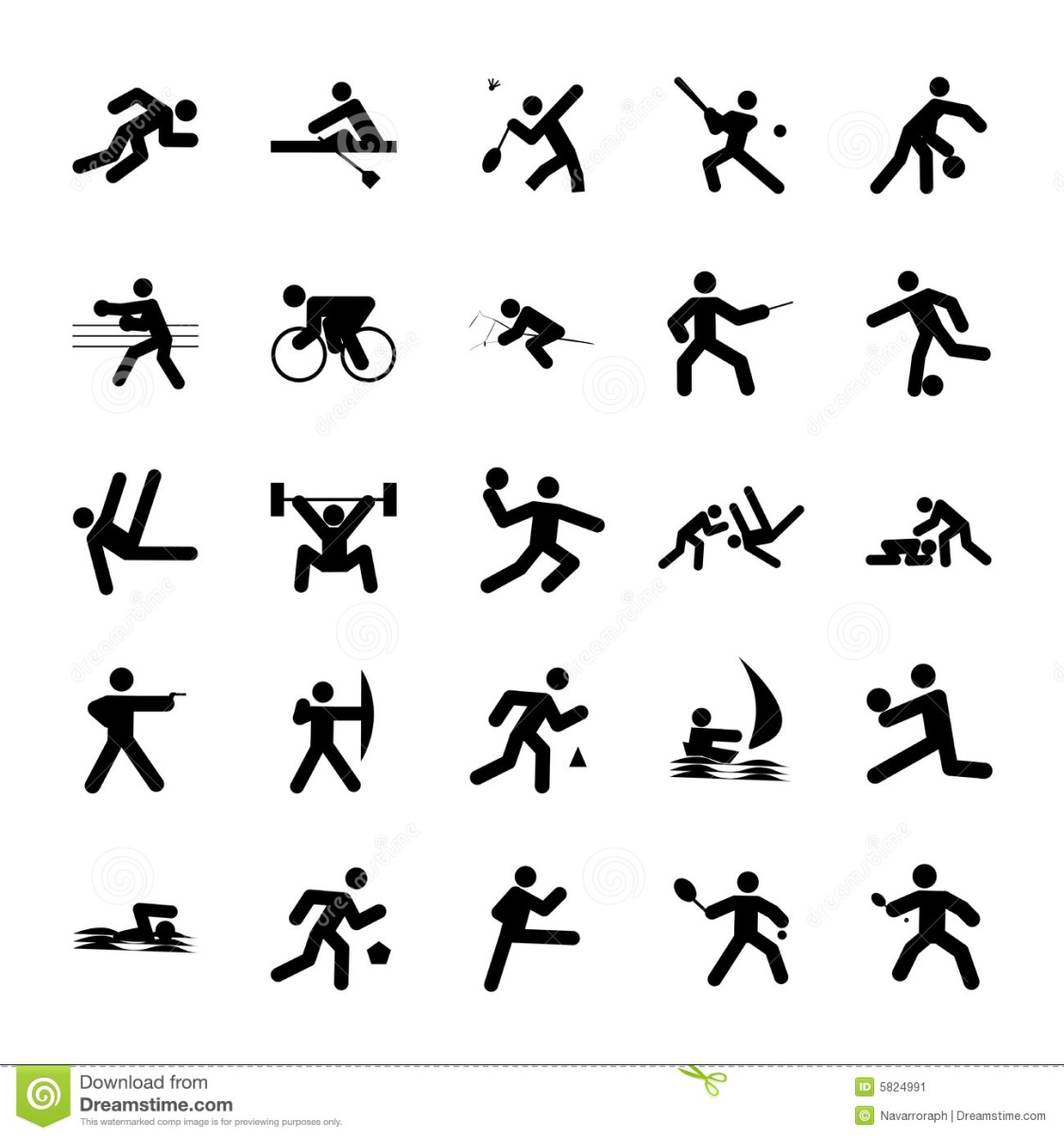 Подготовил
учитель – логопед Сизова У. Н
Знакомься, это Спортукус и вместе с ним, сегодня, мы попробуем определить вид спорта и как называют спортсмена, по инвентарю.

1. Существует много видов мячей, которые встречаются в различных видах спорта
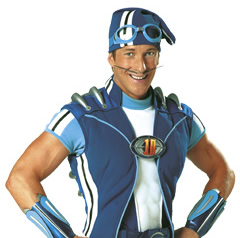 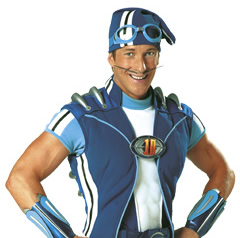 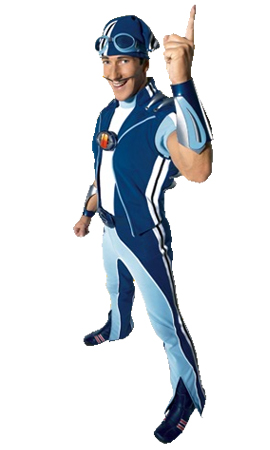 Как называется вид спорта?
 Как называется мяч?
 Как называется спортсмен?
Правильно- это Футбол!
Мяч футбольный.
Спортсмен – футболист.
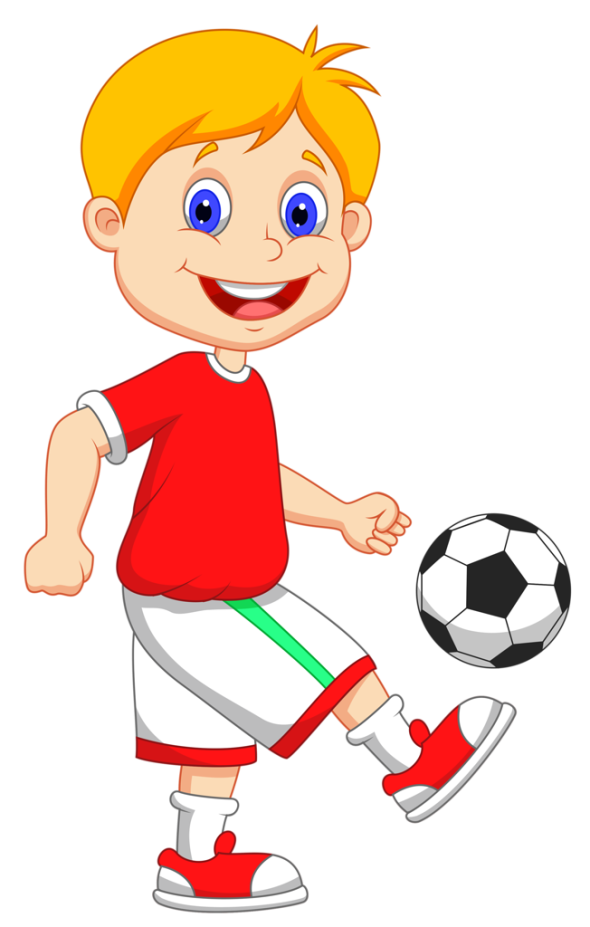 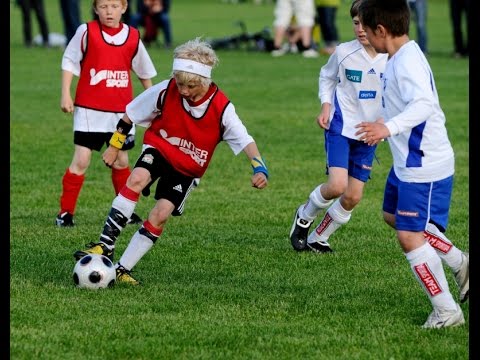 Как называется вид спорта?
 Как называется мяч?
 Как называется спортсмен?
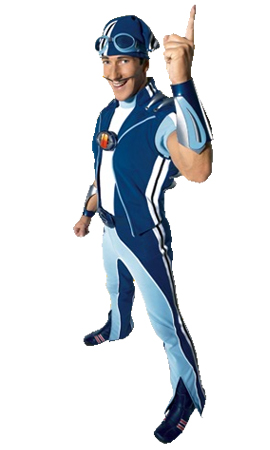 Правильно- это Баскетбол!
Мяч баскетбольный, а спортсмен баскетболист
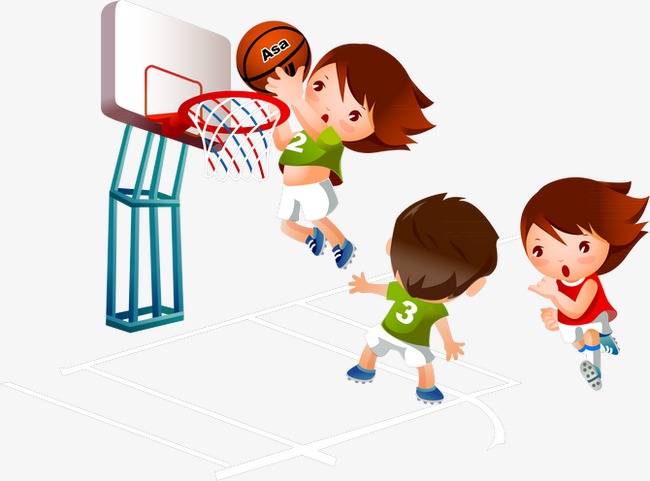 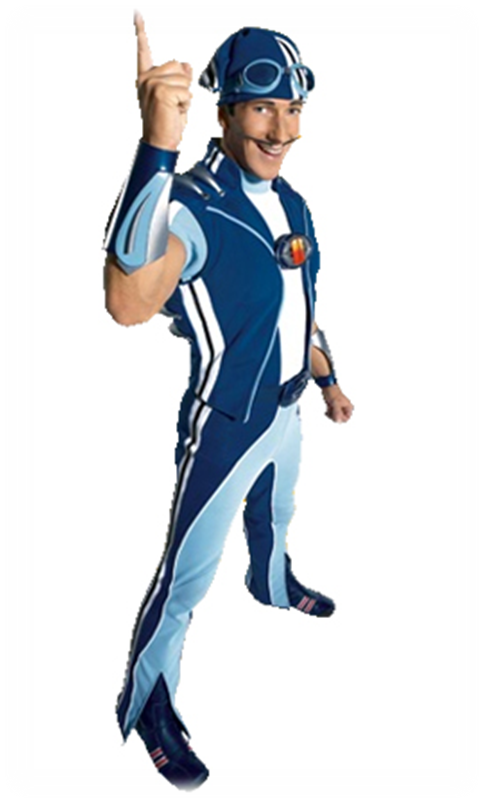 Как называется вид спорта?
 Как называется мяч?
 Как называется спортсмен?
Правильно- это Волейбол!
Мяч волейбольный, а спортсмен – волейболист.
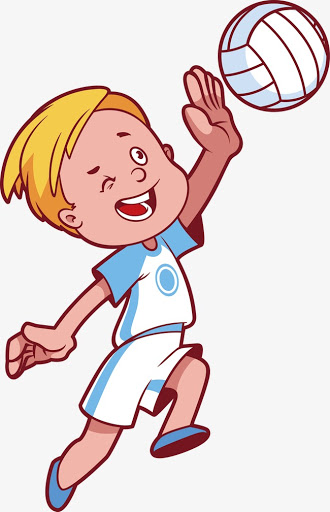 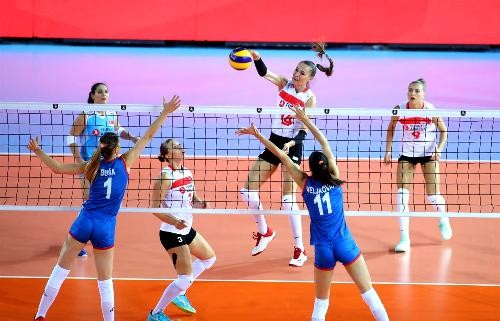 Как называется вид спорта?
 Как называется мяч?
 Как называется спортсмен?
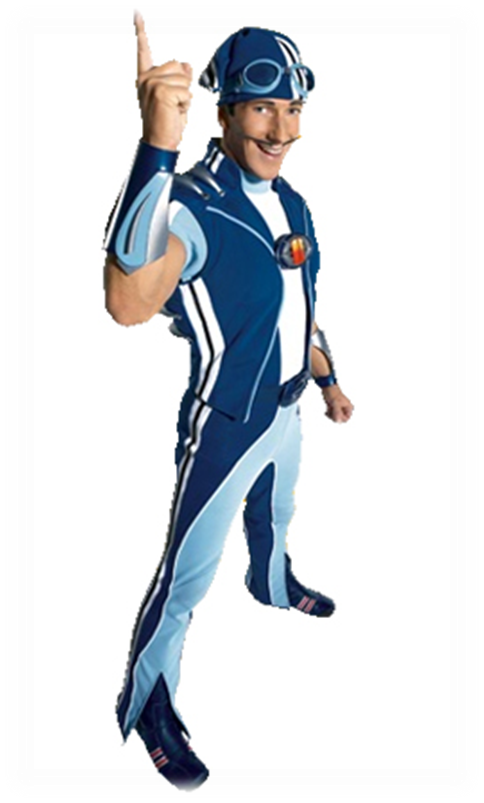 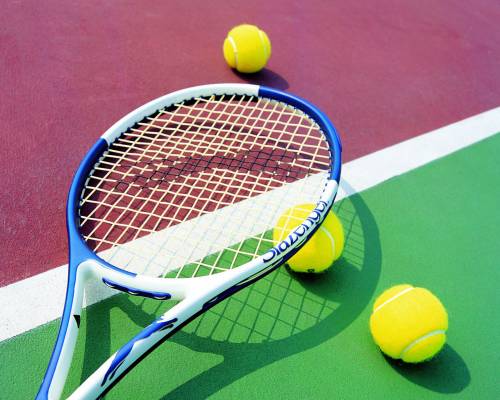 Правильно- это большой теннис!
Мяч теннисный, спортсмен – теннисист.
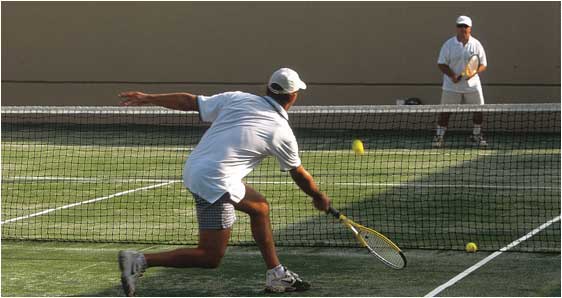 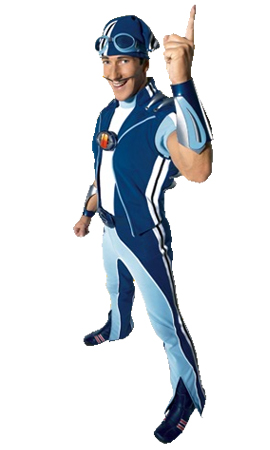 Как называется мяч?
 Как называется спортсмен?
 Как называется вид спорта?
Правильно- это настольный теннис!
Как ты думаешь почему его так называют? (правильно, потому что для игры в настольный теннис необходим стол), а чем еще настольный теннис отличается от большого тенниса? (Для игры в настольный теннис нужна маленькая ракетка и маленький мяч)
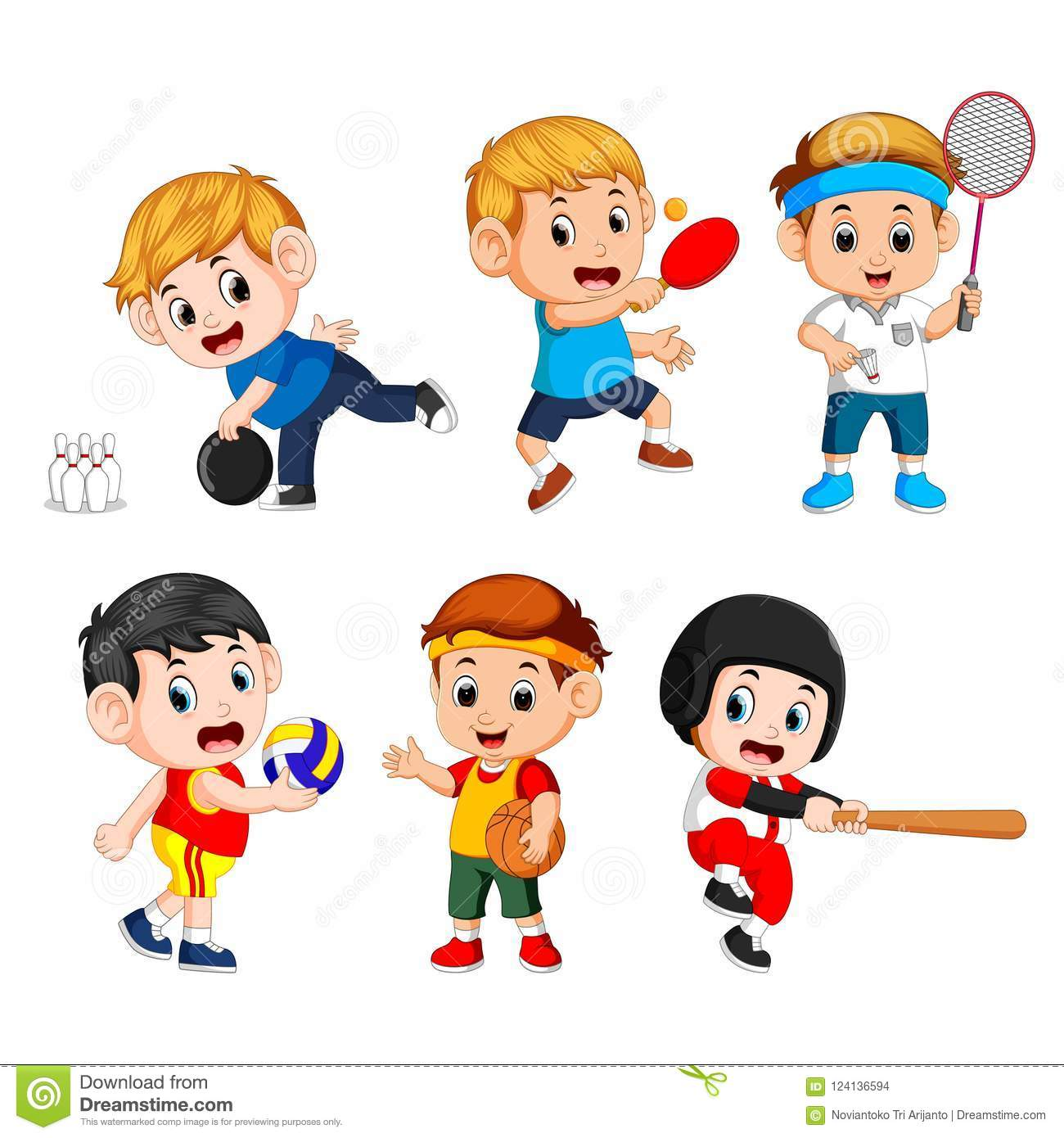 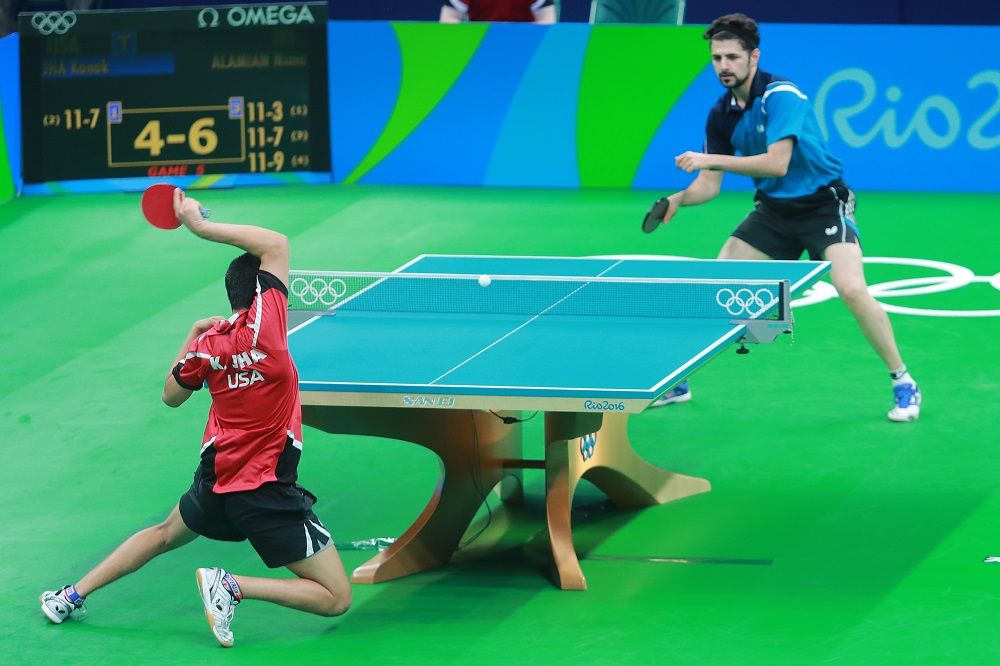 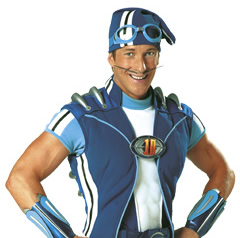 2. Молодец, ты назвал(а) правильно, виды спорта, в которых необходим мяч, а теперь попробуй назвать вид спорта и спортсмена, по другим атрибутам.
Что это за предмет? (Правильно это клюшка) В каком виде спорта она необходима (Хоккей), как называют спортсмена? (хоккеист). А что еще нужно для игры в хоккей?(шайба)
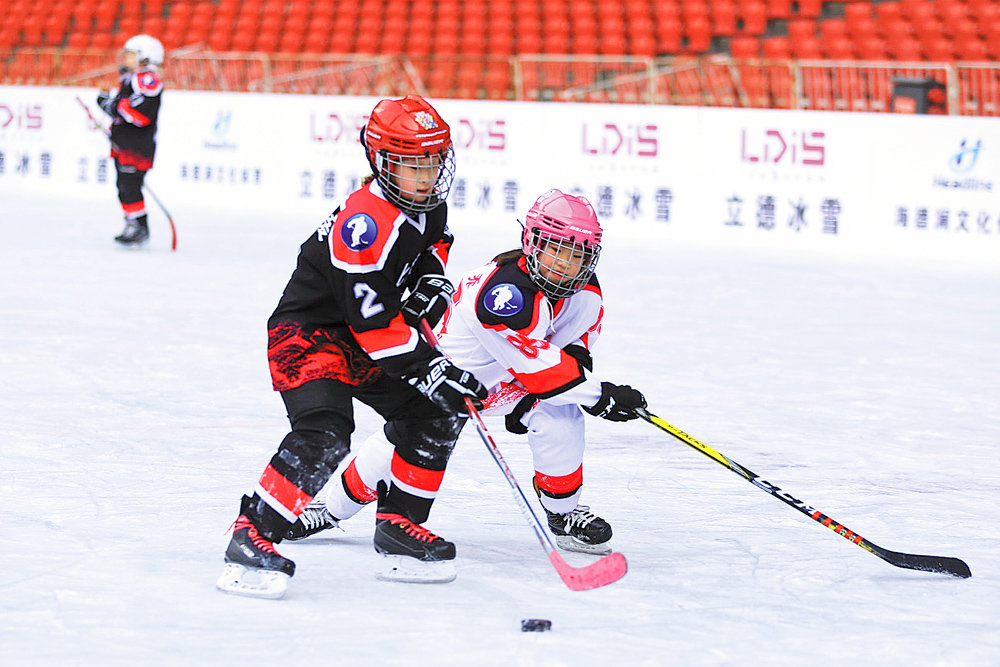 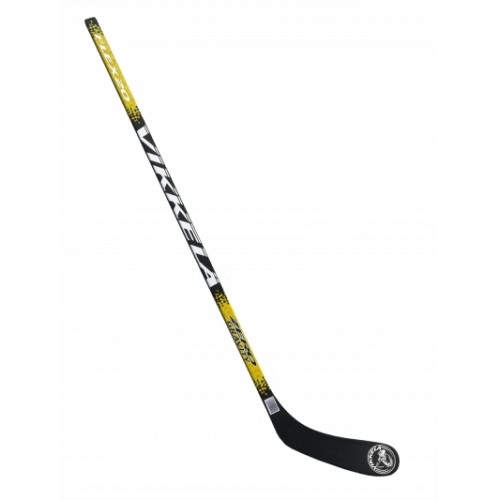 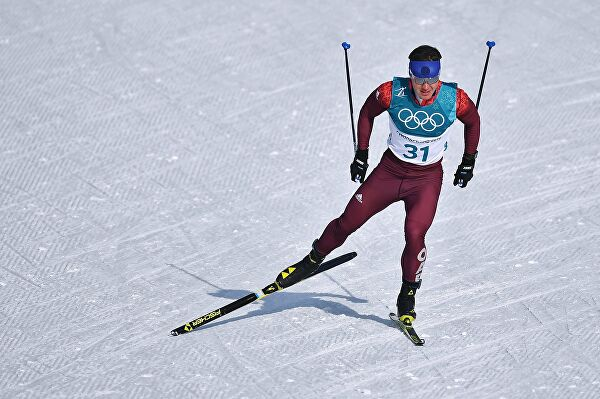 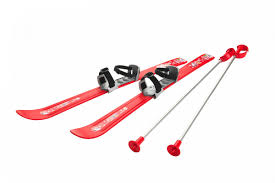 Что это за предмет? (Правильно это лыжи) В каком виде спорта они необходимы (Лыжный спорт), как называют спортсмена? (Лыжник).
Что это за предмет? (Правильно это штанга) В каком виде спорта она необходима (тяжелая атлетика), как называют спортсмена? (штангист).
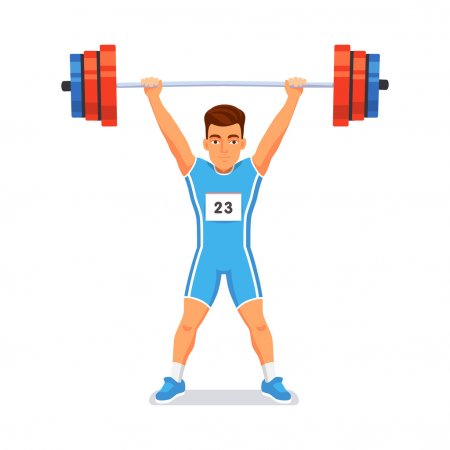 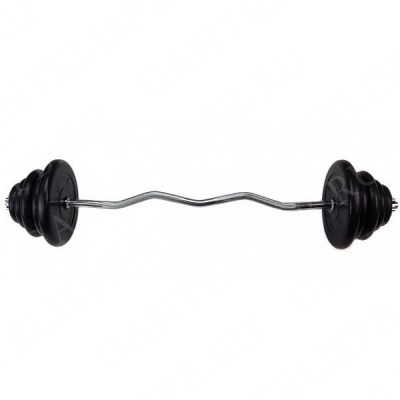 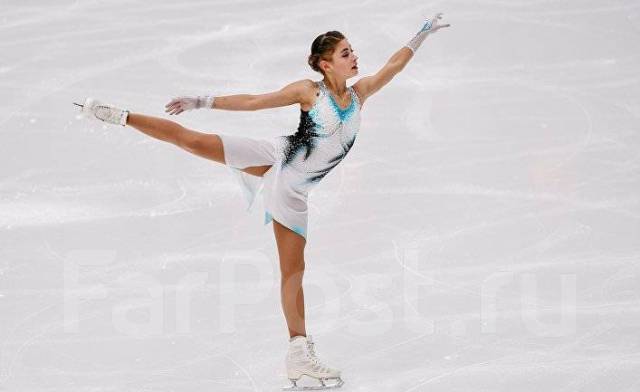 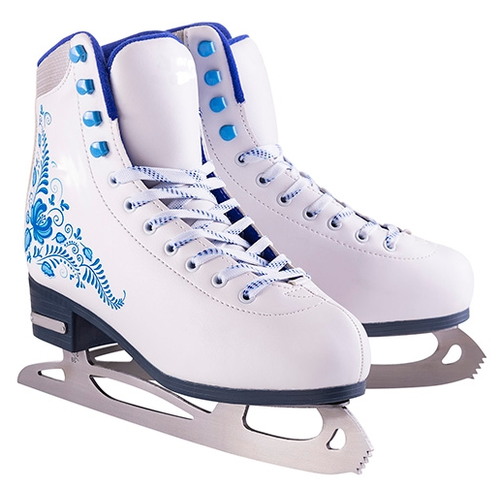 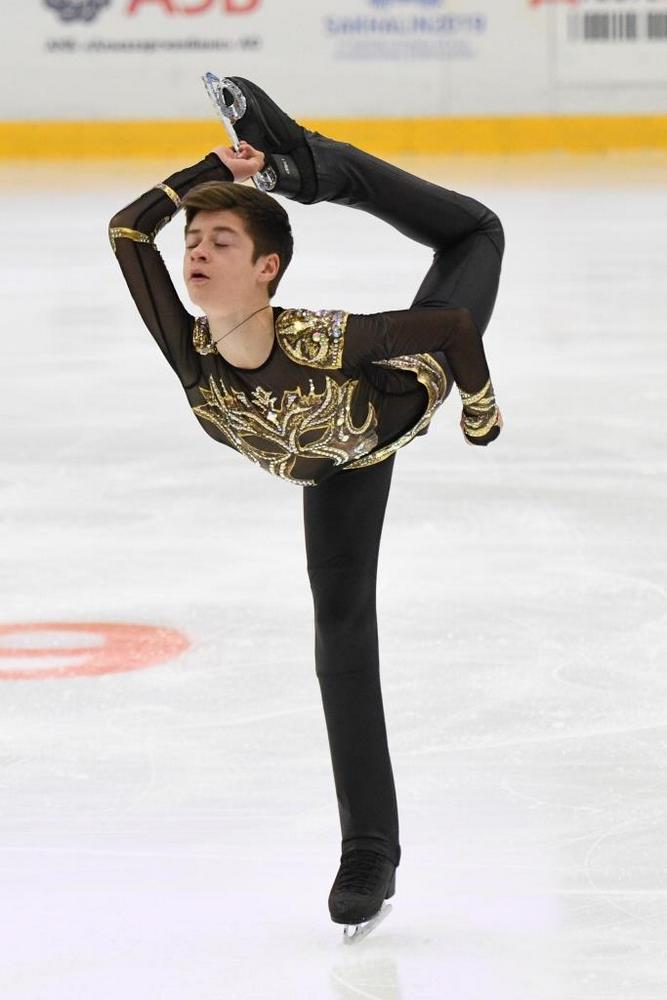 Что это за предмет? (Коньки) В каком виде спорта они необходимы (фигурное катание), как называют спортсмена? (Фигуристка или фигурист).
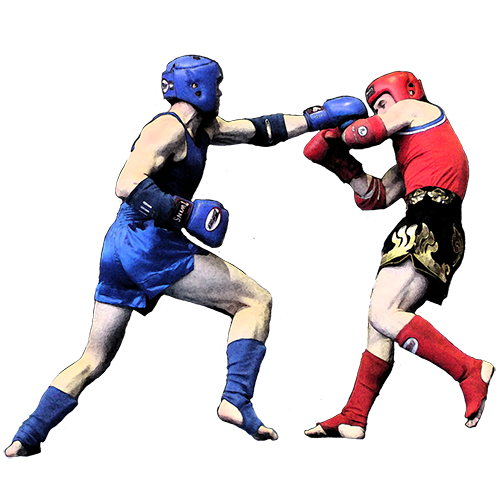 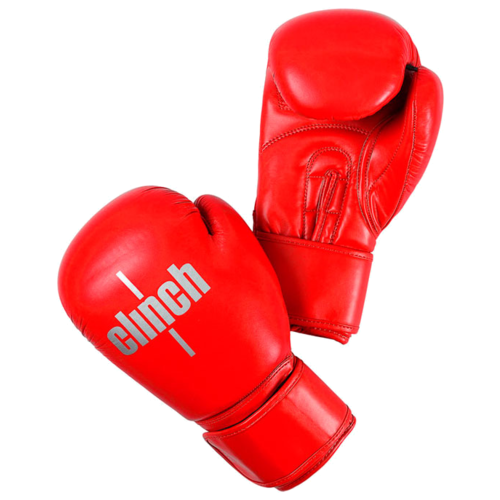 Что это за предмет? (Боксерские перчатки) В каком виде спорта они необходимы (бокс), как называют спортсмена? (боксер).
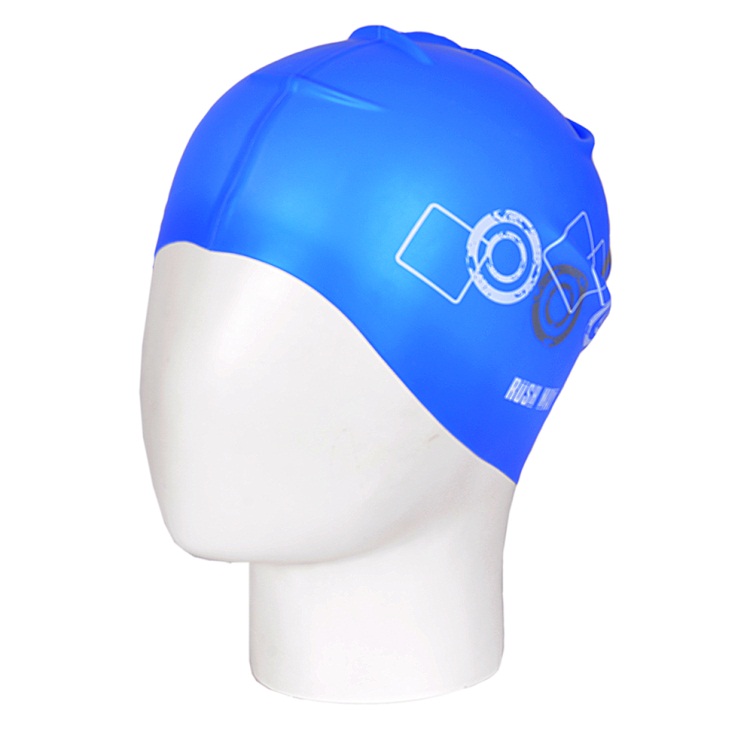 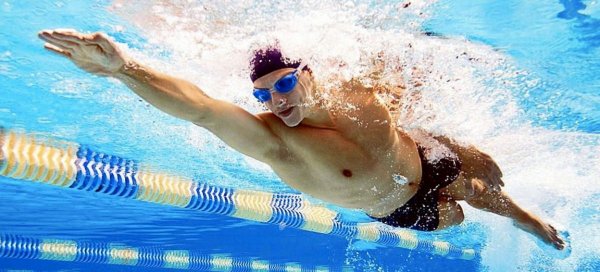 Что это за предмет? (Шапочка для плаванья) В каком виде спорта она необходима (плаванье), как называют спортсмена? (пловец).
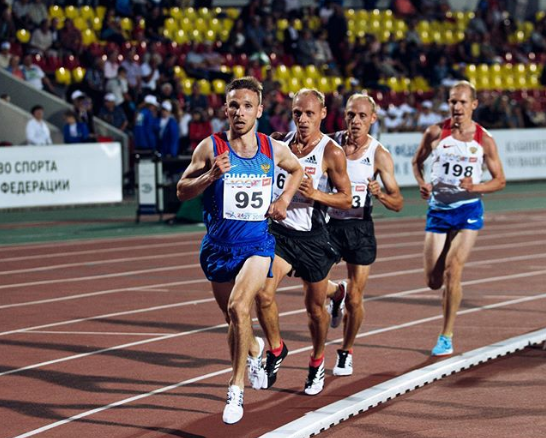 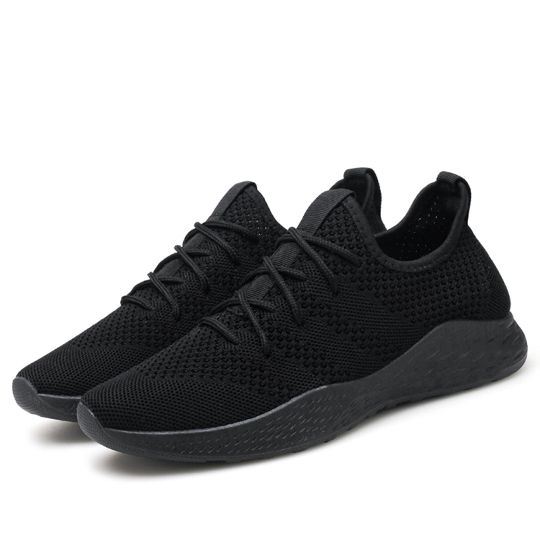 Что это за предмет? (кроссовки) В каком виде спорта они необходимы (бег), как называют спортсмена? (бегун).
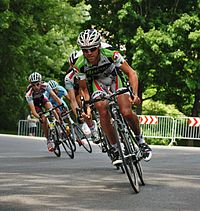 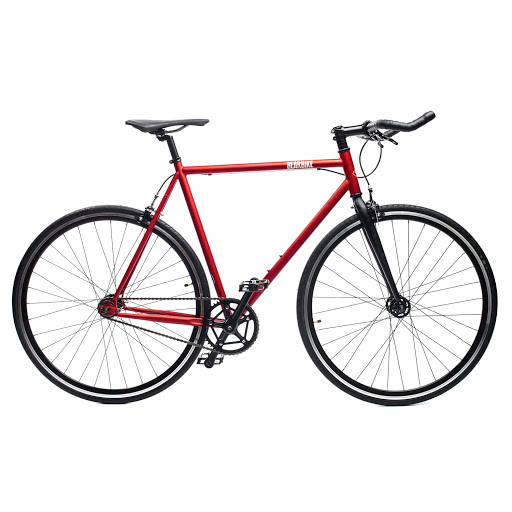 Что это за предмет? (Велосипед) В каком виде спорта он необходим (велосипедные гонки), как называют спортсмена? (велосепедист).
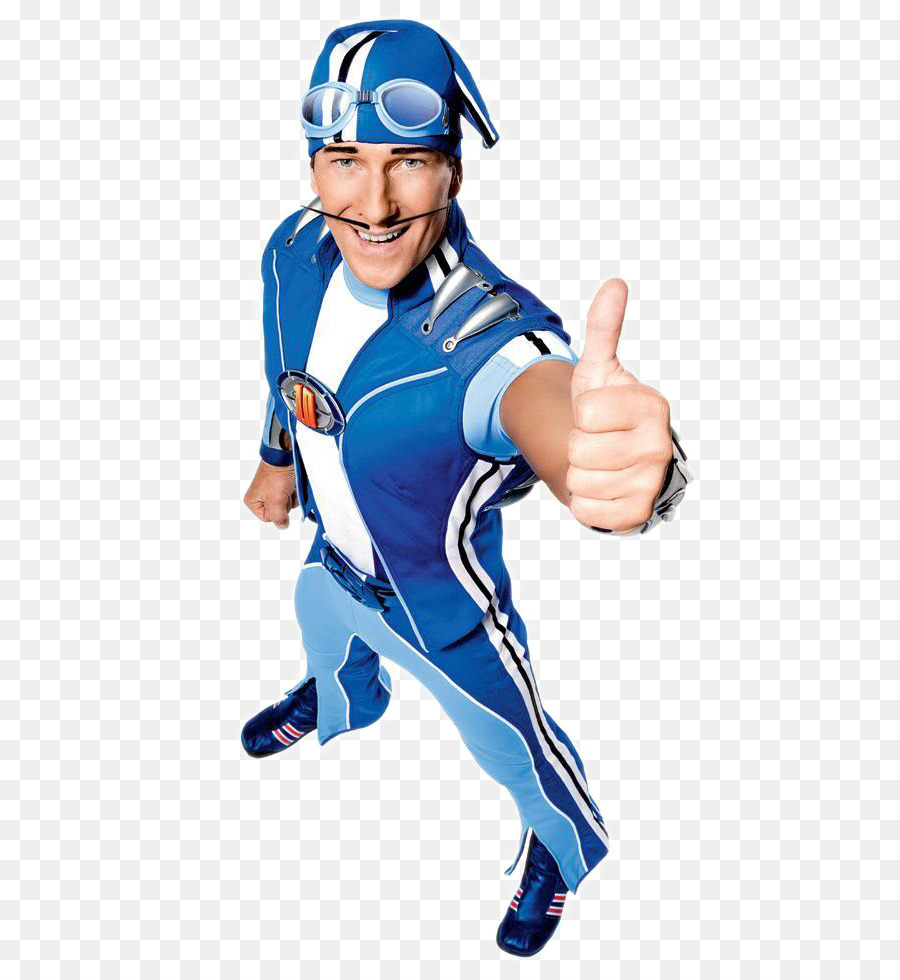 Молодец! 
ТЫ справился со всеми моими заданиями!